Pemrograman MobileAndroid # 2
SDK & Dasar Pengembangan Aplikasi Mobile
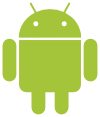 ajib susanto fik Udinus
1
TIK
Mahasiswa dapat menjelaskan beberapa macam SDK untuk pemrograman mobile.
Mahasiswa dapat menggunakan SDK tertentu untuk mengompilasi aplikasi pemrograman mobile.
Mahasiswa mampu men-deploy aplikasi mobile ke dalam emulator dan perangkat mobile.
2
ajib susanto fik Udinus
Android SDK (Software Development Kit)
tools API (Application Programming Interface) yang diperlukan untuk memulai pengembangan suatu aplikasi pada platform android menggunakan bahasa pemrograman Java
3
ajib susanto fik Udinus
AVD (Android Virtual Device)
Emulator untuk menjalankan virtual Android
Terdiri :
Sebuah profil perangkat keras yang dapat mengatur pilihan untuk menentukan fitur hardware emulator. Misalnya, menentukan apakah menggunakan perangkat kamera, apakah menggunakan keyboard QWERTY fisik atau tidak, berapa banyak memori internal, dan lain-lain. 
Sebuah pemetaan versi Android, maksudnya  menentukan versi dari platform Android akan berjalan pada emulator. 
Pilihan lainnya, misalnya menentukan skin yang kita ingin gunakan pada emulator, yang memungkinkan untuk menentukan dimensi layar, tampilan, dan sebagainya. Dapat menentukan SD Card virtual untuk digunakan dengan di emulator.
4
ajib susanto fik Udinus
AVD
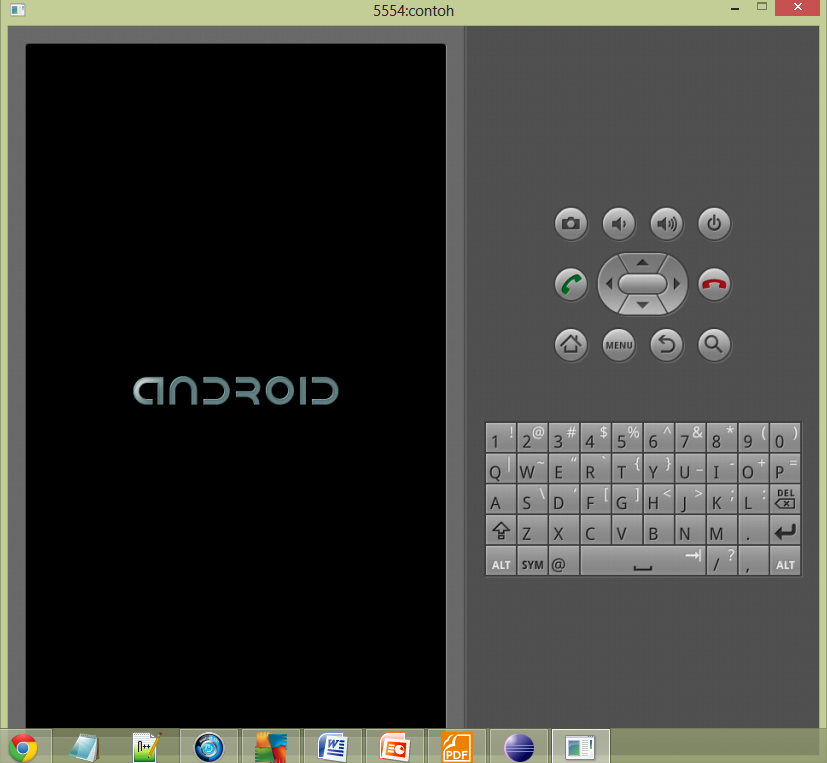 5
ajib susanto fik Udinus
AVD
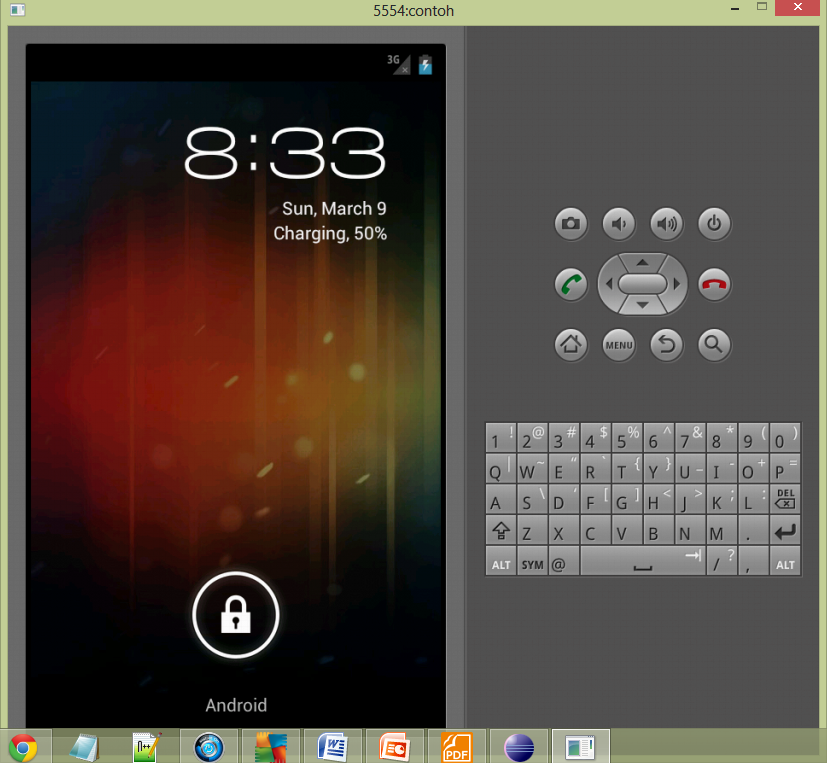 6
ajib susanto fik Udinus
ADT (Android Development Tools)
Plugin yang didesain untuk IDE Eclipse yang memberikan kemudahan dalam mengembangkan aplikasi android dengan menggunakan IDE Eclipse.
Versi :
ADT 22.6.0 (March 2014)
ADT 22.3.0 (October 2013)
ADT 22.2.1 (September 2013)
ADT 22.2 (September 2013)
ADT 22.0.5 (July 2013)
ADT 22.0.4 (July 2013)
ADT 22.0.1 (May 2013)
ADT 22.0.0 (May 2013)
ADT 21.1.0 (February 2013)
7
ajib susanto fik Udinus
Konfigurasi Eclipse + ADT
Jalankan Eclipse
Pilih pada menubar HelpInstall New Software
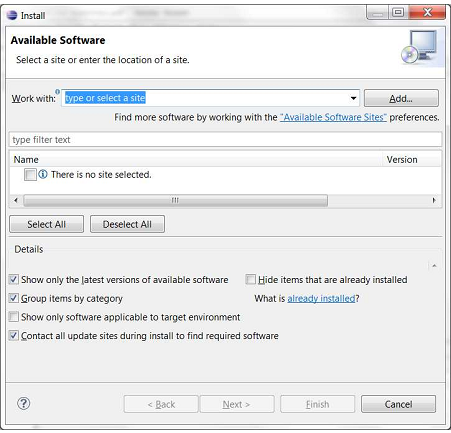 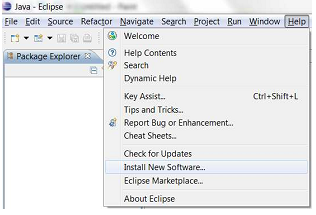 8
ajib susanto fik Udinus
Eclipse + ADT
Klid add utk menambahkan




Tulis nama field, misal : androit ADT
Pada Location Field, tuliskan: https://dl-ssl.google.com/android/eclipse/
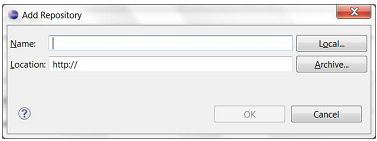 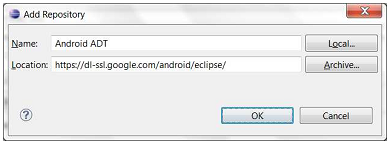 9
ajib susanto fik Udinus
Install ADT
Tampil, select all, next, review, klik next
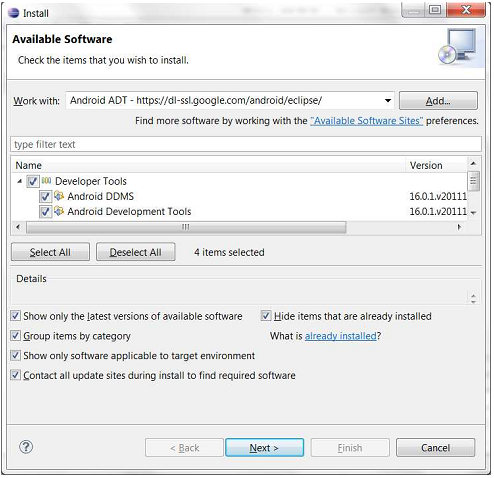 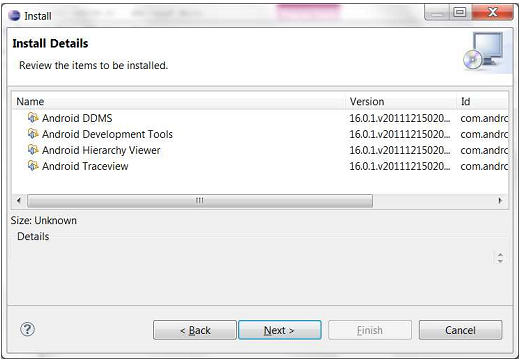 10
ajib susanto fik Udinus
Install ADT
License agreement, klik finish













Install akan berjalan, plugin ADT akan terinstall
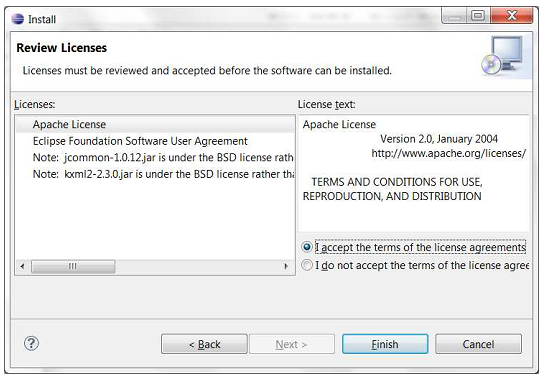 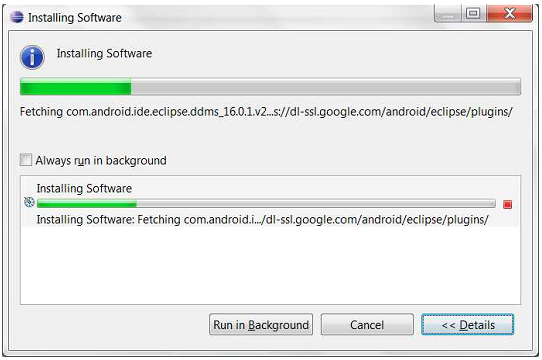 11
ajib susanto fik Udinus
Konfigurasi Lokasi SDK
Pada menubar, pilih window preferences







Pilih android pd tab kiri
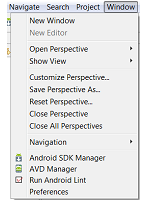 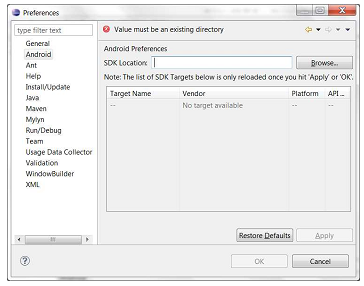 12
ajib susanto fik Udinus
Konfigurasi Lokasi ADT
Pilih lokasi, klik OK
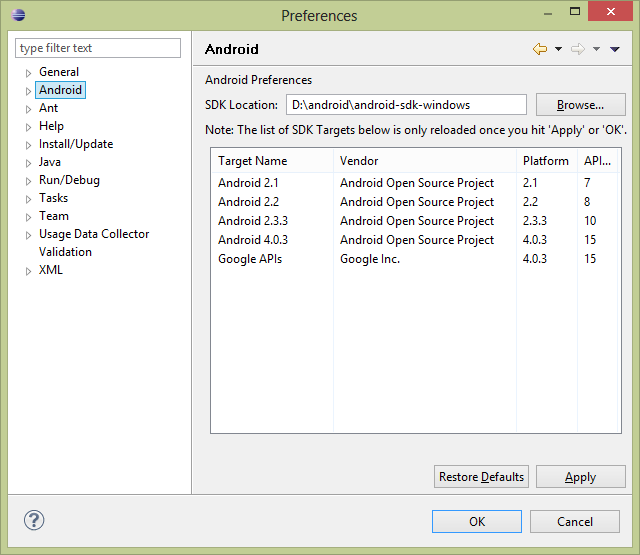 13
ajib susanto fik Udinus
Konfigurasi Emulator
Untuk  melihat  apakah  aplikasi  yang  dibangun  pada  kondisi  berjalan  baik  atau  tidak,  dapat dicoba  dijalankan  dengan  emulator
Developer  harus  tahu  bagaimana  men-set  up  emulator dengan beberapa konfigurasi yang berbeda
harus membuat Android Virtual Device (AVD) yang disebut juga emulator
Buka AVD Manager, pada toolbar klik ikon  (Opens Android Virtual Device Manager)
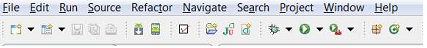 14
ajib susanto fik Udinus
Konfigurasi Emulator
Kotak dialog






Klik New 
Kemudian isikan : 
 Name  : 2_2_Default_HVGA 
 Target  : Android 2.2 – API Level 8 
SD Card  : <sementara kosongkan> 
Skin   : HVGA 
Hardware  : <sementara abaikan> 
Klik Button Create AVG
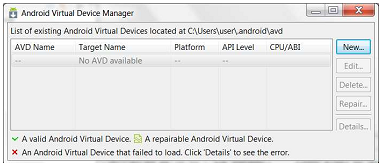 15
ajib susanto fik Udinus
Konfigurasi Emulator
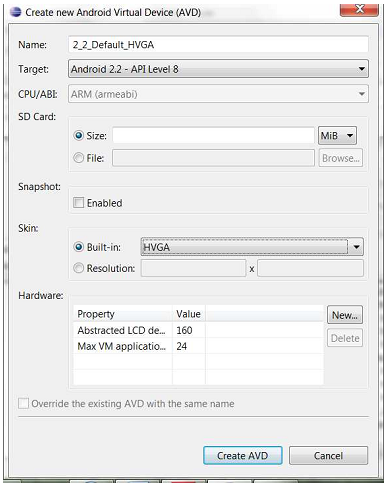 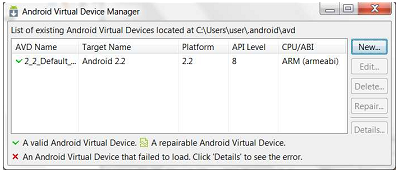 16
ajib susanto fik Udinus
Run Program
Sebelum project aplikasi dijalankan, atur terlebih dahulu run configuration
Pada MenuBar Run Run Configuration
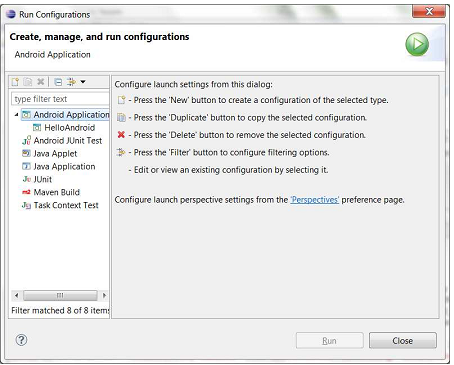 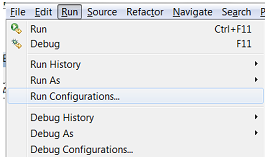 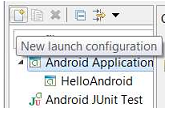 17
ajib susanto fik Udinus
Run Configuration
Masukan Nama Konfigurasi dan Pilih Project yang akan dijalankan dengan konfigurasi ini 
Name 	: ContohKonfigurasi
Project  	: ModeTelepon
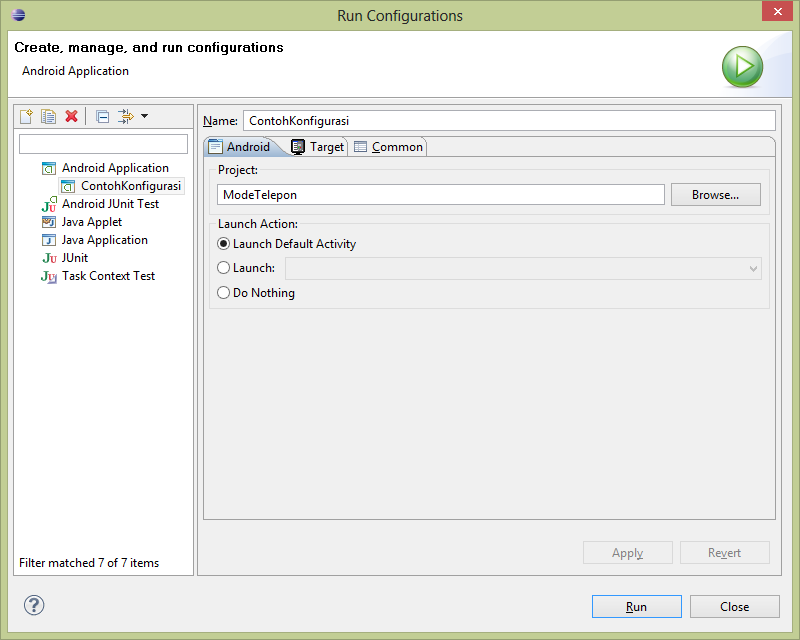 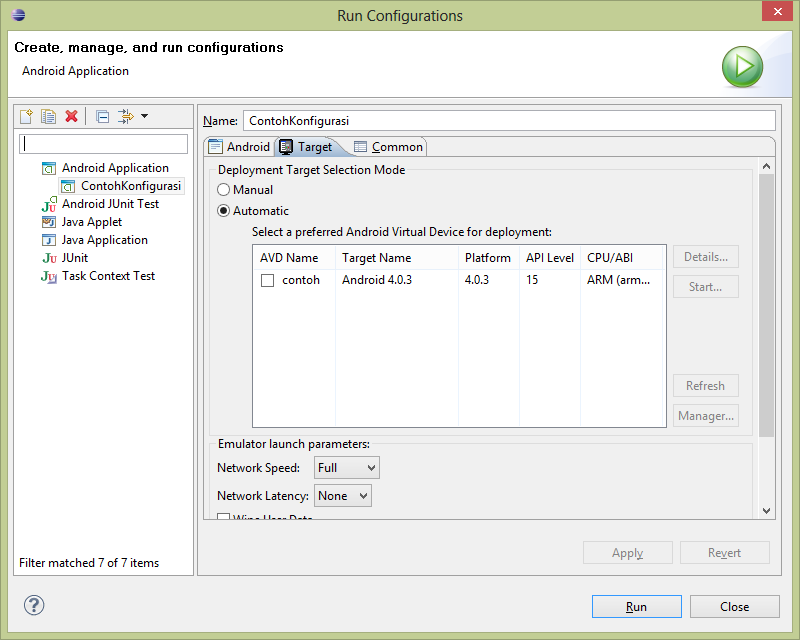 18
ajib susanto fik Udinus
Run Program
Jalankan
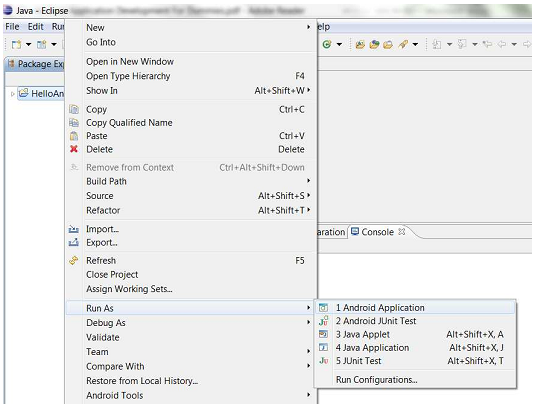 19
ajib susanto fik Udinus
Tampilan AVD
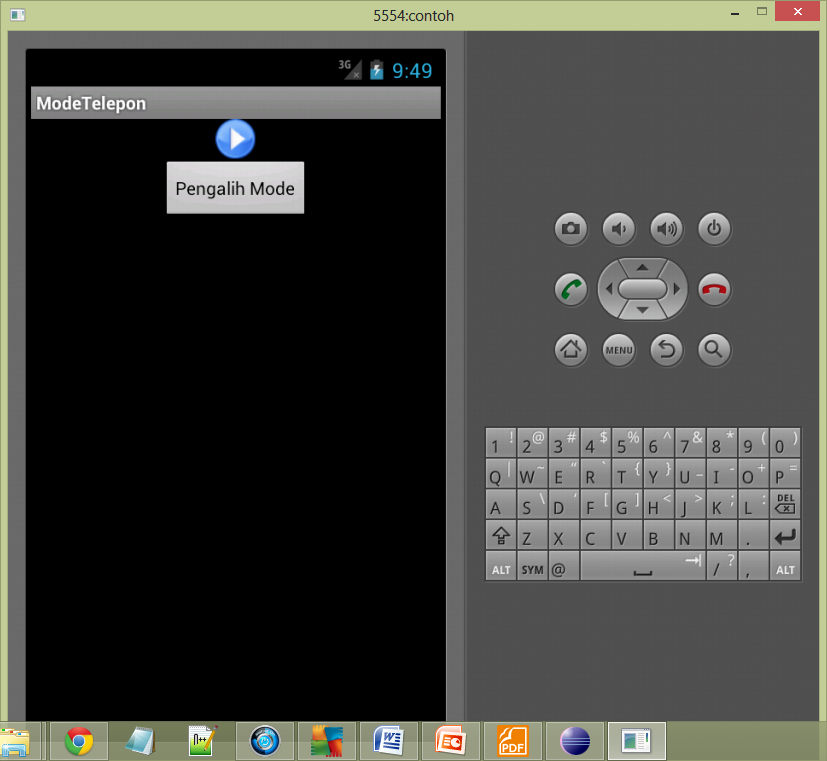 20
ajib susanto fik Udinus
Struktur Program Android
Pada Project Explorer terlihat detail struktur darisuatu Project Android
Terdapat beberapa folder dibawah Nama Project, yaitu: 
src 
merupakan folder untuk source 
gen 
merupakan folder misterius. 
berisikan file yang di generate oleh ADT 
 Android Version (misal: Android 2.2) 
assets 
merupakan folder untuk menempatkan berbagai file asset (data) yang dimiliki project (contoh: file data dari SQLite). Data di folder inidapat diakses melalui AssetManager atau metode getAssets().
res 
merupakan folder untuk menempatkan berbagai resource yang digunakan oleh project, misal: file xml, icon atau picture
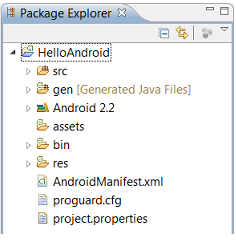 21
ajib susanto fik Udinus
Struktur Program Android
Selain folder-folder diatas, terdapat beberapa folder lain misal folder:  bin,  libs, danreferenced libraries. 
Folder  bin tidak  tampak  dikarenakan  di  hidden.  
Sementara  folder  libs dan  referenced libraries tidak akan muncul sampai developer menambahkan  third-party library dan direferensi dalam project. 
File  AndroidManifest.xml membantu  developer  mengidentifikasi  komponen  yang  di  build dan dijalankan oleh aplikasi. 
Project.properties  membantu  developer  mengidentifikasi  default  properties dari  project android.
22
ajib susanto fik Udinus
Referensi
FelkerD.; Dobbs J, 2011,  Android Application Development For Dummies, Wiley Publishing Inc., USA
Official Android Developer Documentation http://developer.android.com/.
Esposito, Dino, Architecting Mobile Solutions for the Enterprise, 2012, O’Reilly Media.
Iversen, Jakob & Eierman, Michael, Learning Mobile App Development A Hands-on Guide to Building Apps with iOS and Android , 2014, Pearson Education.
Meier, Reto, Professional Android 4 Application Development, 2012, John Wiley and Sons.
McWherter, Jeff & Gowell, Scott, Professional Mobile Application Development, 2012, John Wiley & Sons
23
ajib susanto fik Udinus
Ada Pertanyaan
?
24
ajib susanto fik Udinus
Tugas 2
Buat aplikasi pengalih mode, on/off
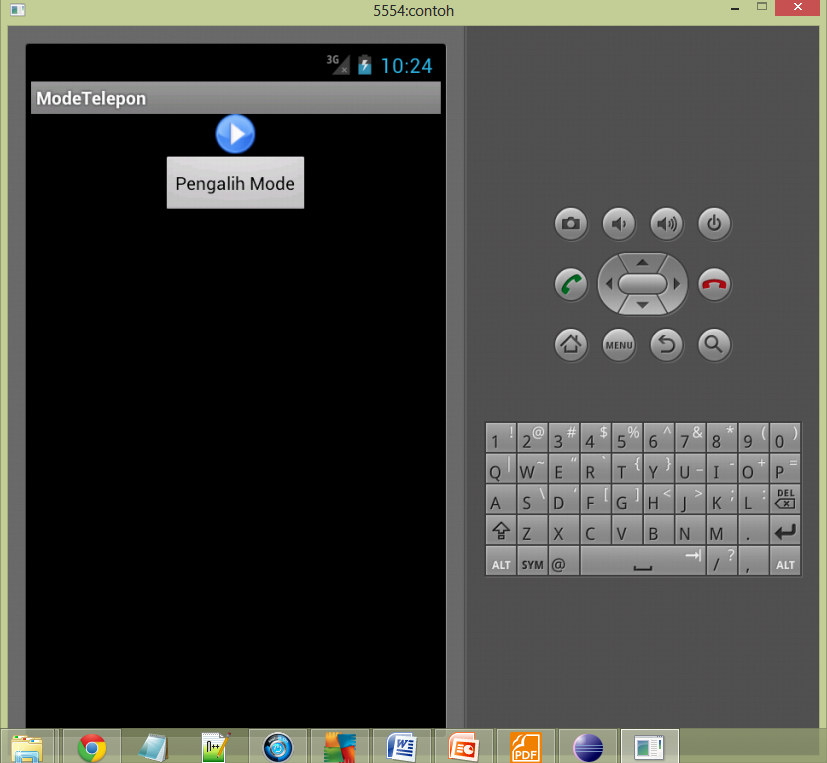 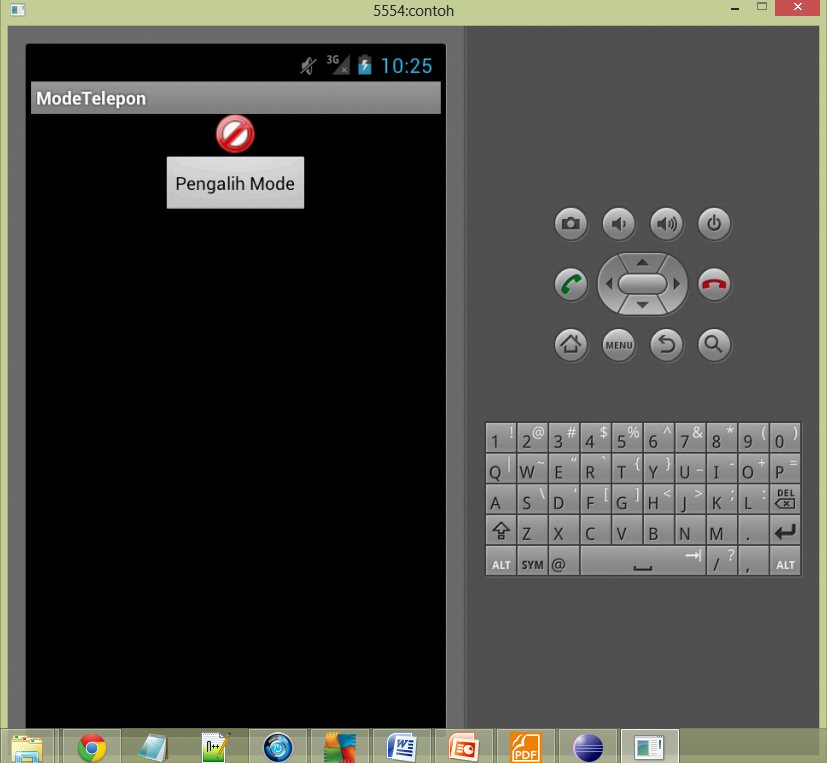 25
ajib susanto fik Udinus
Rehat Sejenak
Kepleset
Password
26
ajib susanto fik Udinus